Processus de construction et initialisation d’un objet
ESG, Java Pour Programmeur, par D. Bennouar, 15-19 Sept 2013
1
L’initialisation (ou construction) d’un objet se fait sous le contrôle de l’opérateur new
ESG, Java Pour Programmeur, par D. Bennouar, 15-19 Sept 2013
2
L’opérateur new réalise ce qui suit
1. Réservation de l’espace mémoire pour l’objet
2. Mise à 0 de tous les bits de l’espace mémoire réservée à l’objet
3. Réalise l’initialisation des attributs déclarés avec initialisation.
4. Lancement du constructeur indiqué
ESG, Java Pour Programmeur, par D. Bennouar, 15-19 Sept 2013
3
Exemple
ESG, Java Pour Programmeur, par D. Bennouar, 15-19 Sept 2013
4
Soit la classe Velo ci dessous
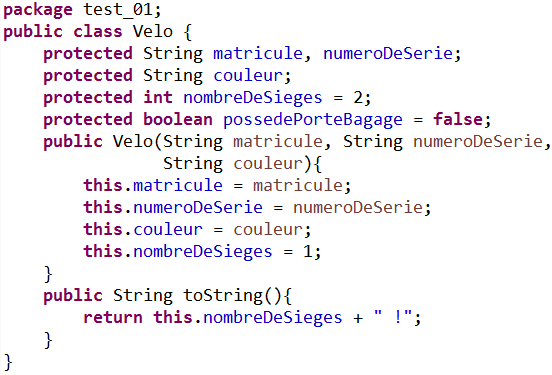 ESG, Java Pour Programmeur, par D. Bennouar, 15-19 Sept 2013
5
Quel est le résultat affiché par l’exécution du programme ci dessous
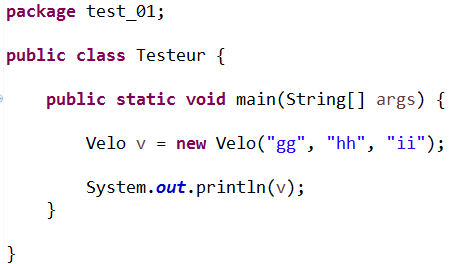 ESG, Java Pour Programmeur, par D. Bennouar, 15-19 Sept 2013
6
Résultat affiché par l’exécution du programme
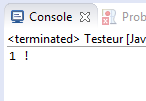 ESG, Java Pour Programmeur, par D. Bennouar, 15-19 Sept 2013
7
Soit la classe Velo ci dessous
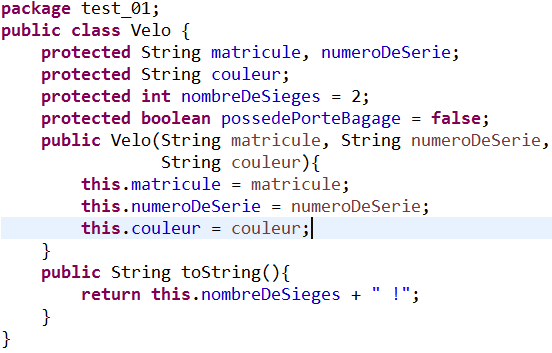 ESG, Java Pour Programmeur, par D. Bennouar, 15-19 Sept 2013
8
Quel est le résultat affiché par l’exécution du programme ci dessous
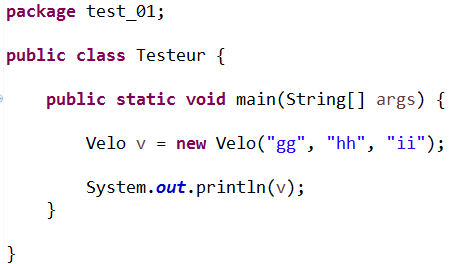 ESG, Java Pour Programmeur, par D. Bennouar, 15-19 Sept 2013
9
Résultat affiché par l’exécution du programme
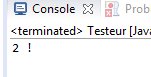 ESG, Java Pour Programmeur, par D. Bennouar, 15-19 Sept 2013
10
Règle a respecter lors de l’écriture de constructeurs et méthode
ESG, Java Pour Programmeur, par D. Bennouar, 15-19 Sept 2013
11
Un constructeur peut appeler un autre constructeur
Un constructeur de la même classe est appelé à l’aide du mot clé this suivi des paramètres du constructeur
Un constructeur d’une super classe est appelé à l’aide du mot clé super suivi des paramètres du constructeur
Lorsque un constructeur appelle un autre, l’appel du constructeur doit être la première instruction
ESG, Java Pour Programmeur, par D. Bennouar, 15-19 Sept 2013
12
Un constructeur peut appeler n’importe quelle méthode
Une méthode ne peut pas appeler un constructeur
ESG, Java Pour Programmeur, par D. Bennouar, 15-19 Sept 2013
13